ПОСУДА
Подготовила : Бессонова А. Ю.
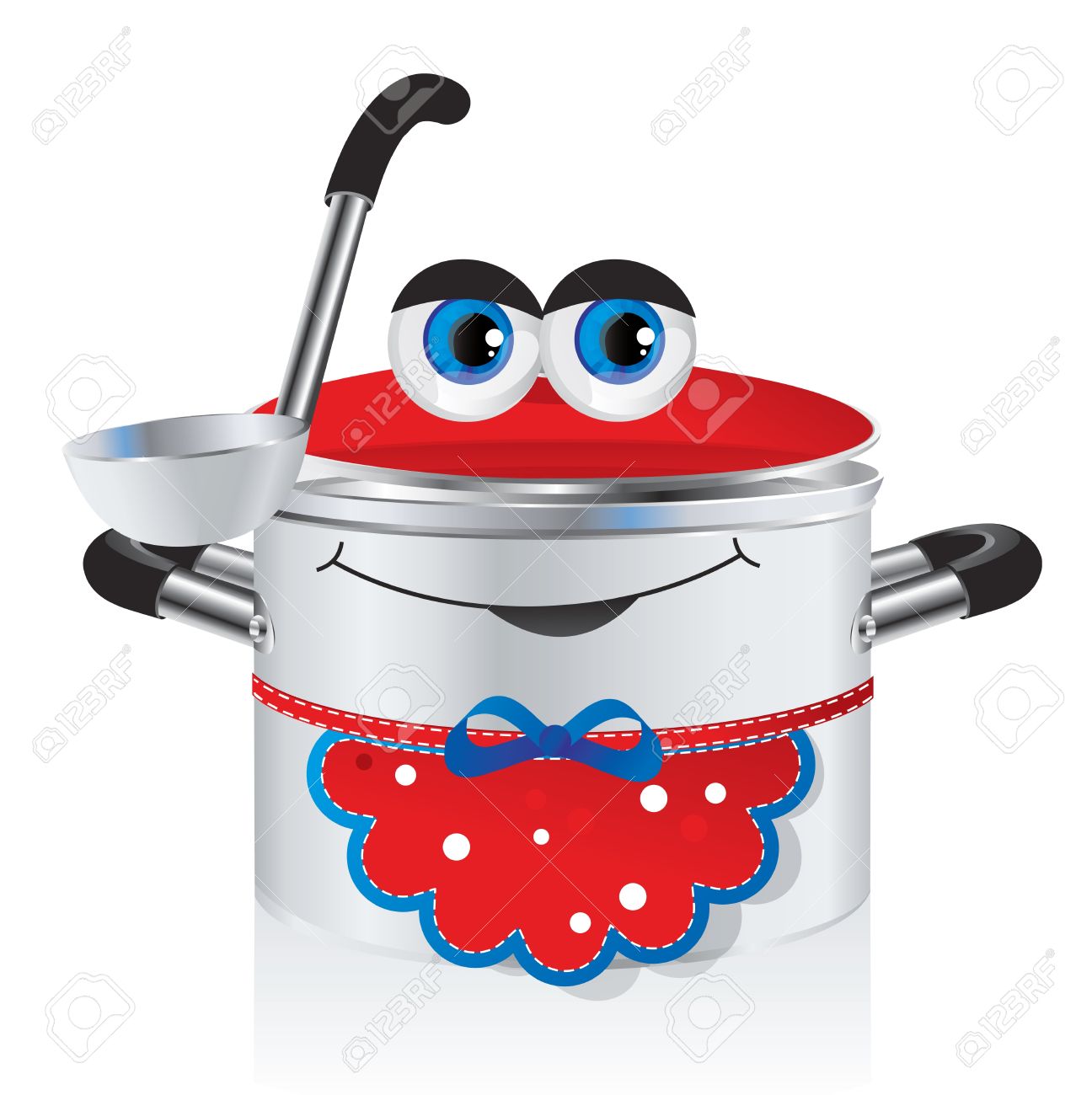 На кухоньке нашейМы варим в ней кашу,Картошку, бульоны,Супы, макароны 

Наливает суп и кашиНа тарелочки на наши,Щи, кисель или компот.Ну, а мы всё это в рот.
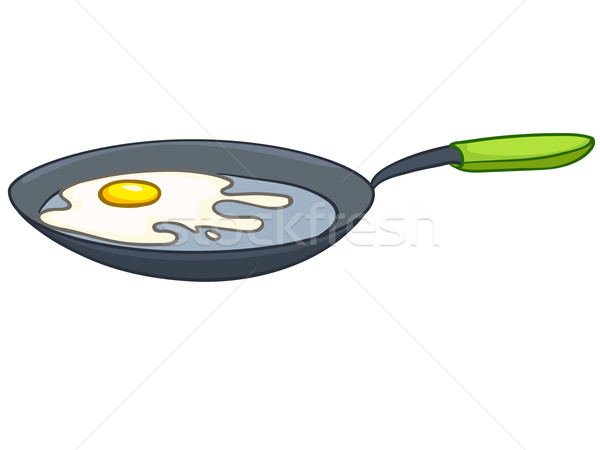 В ней пожарю я котлетуИ картошку без труда,Испеку блины к обеду,Ведь она –
Я пыхчу, пыхчу, пыхчу -Больше греться не хочу.Крышка громко зазвенела -Пейте чай! - вода вскипела.
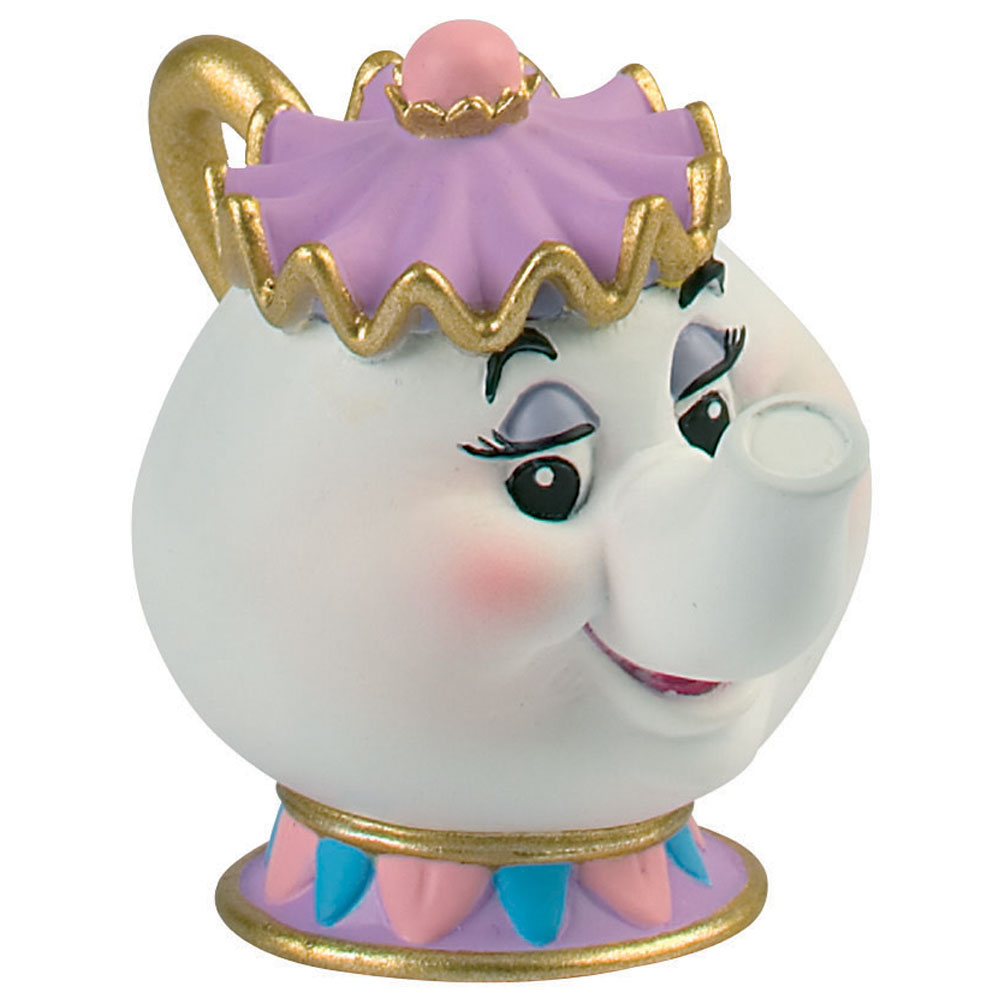 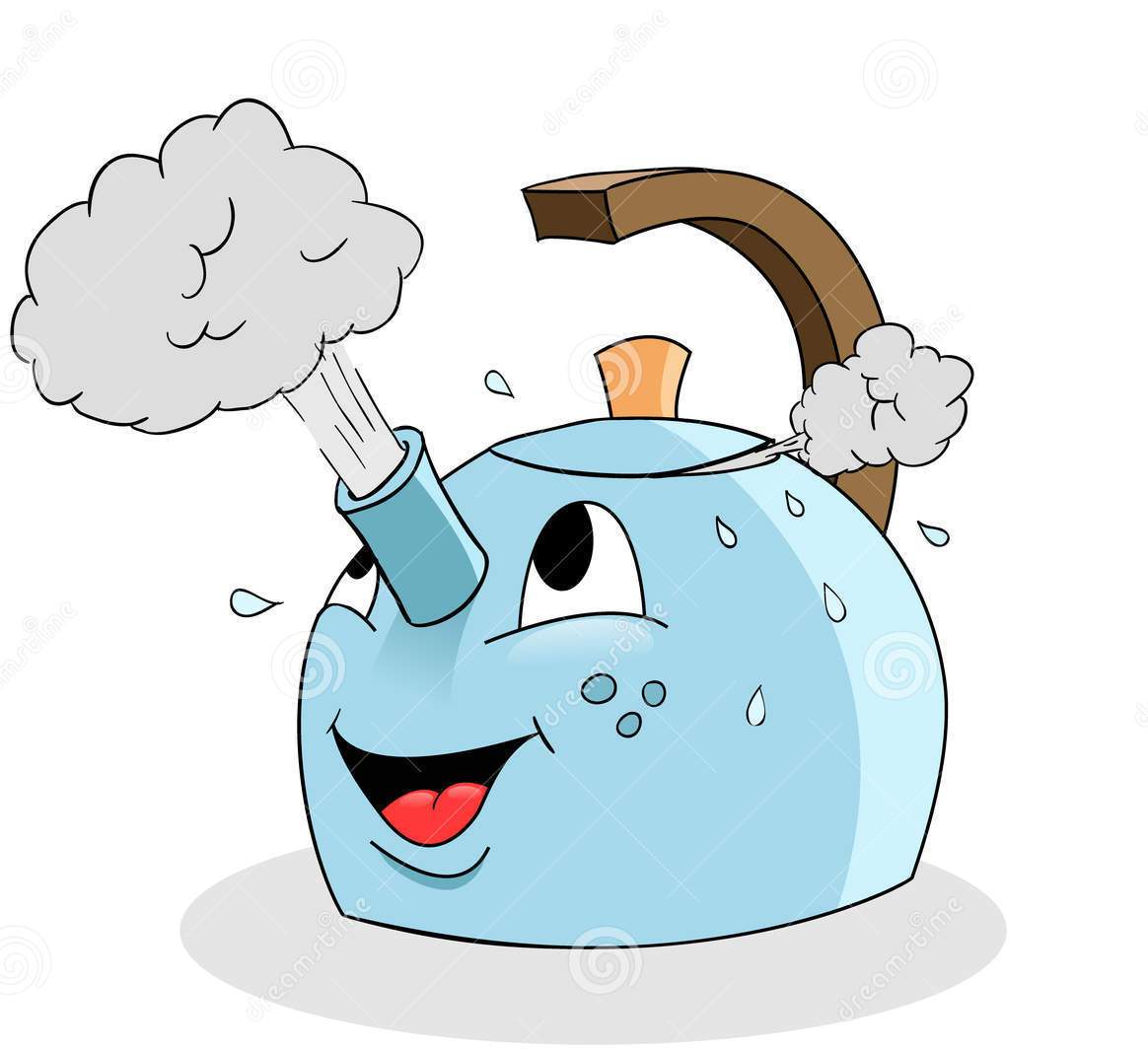 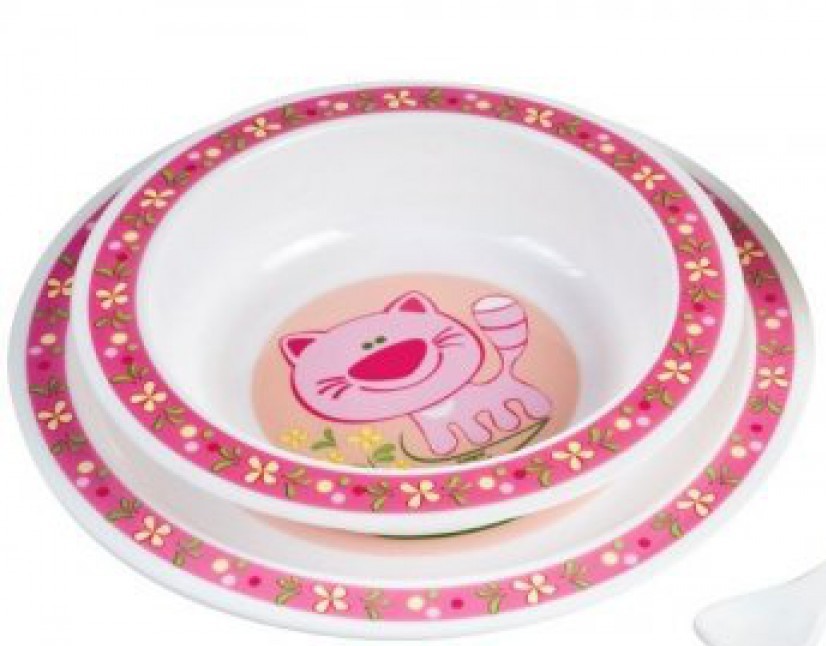 Для нас она необходима,
Ведь пищу из нее едим мы
Глубокая и мелкая
Зовут ее ….
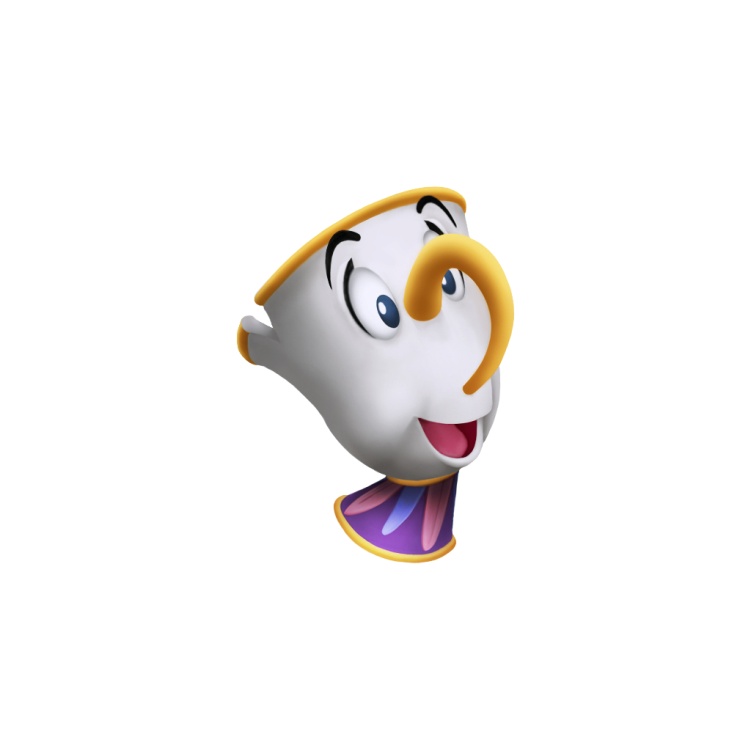 Ее за ручку мы берем
Чай, кофе из нее мы пьем
Сделаны они все из стекла,Предназначены для чая, сока, молока.
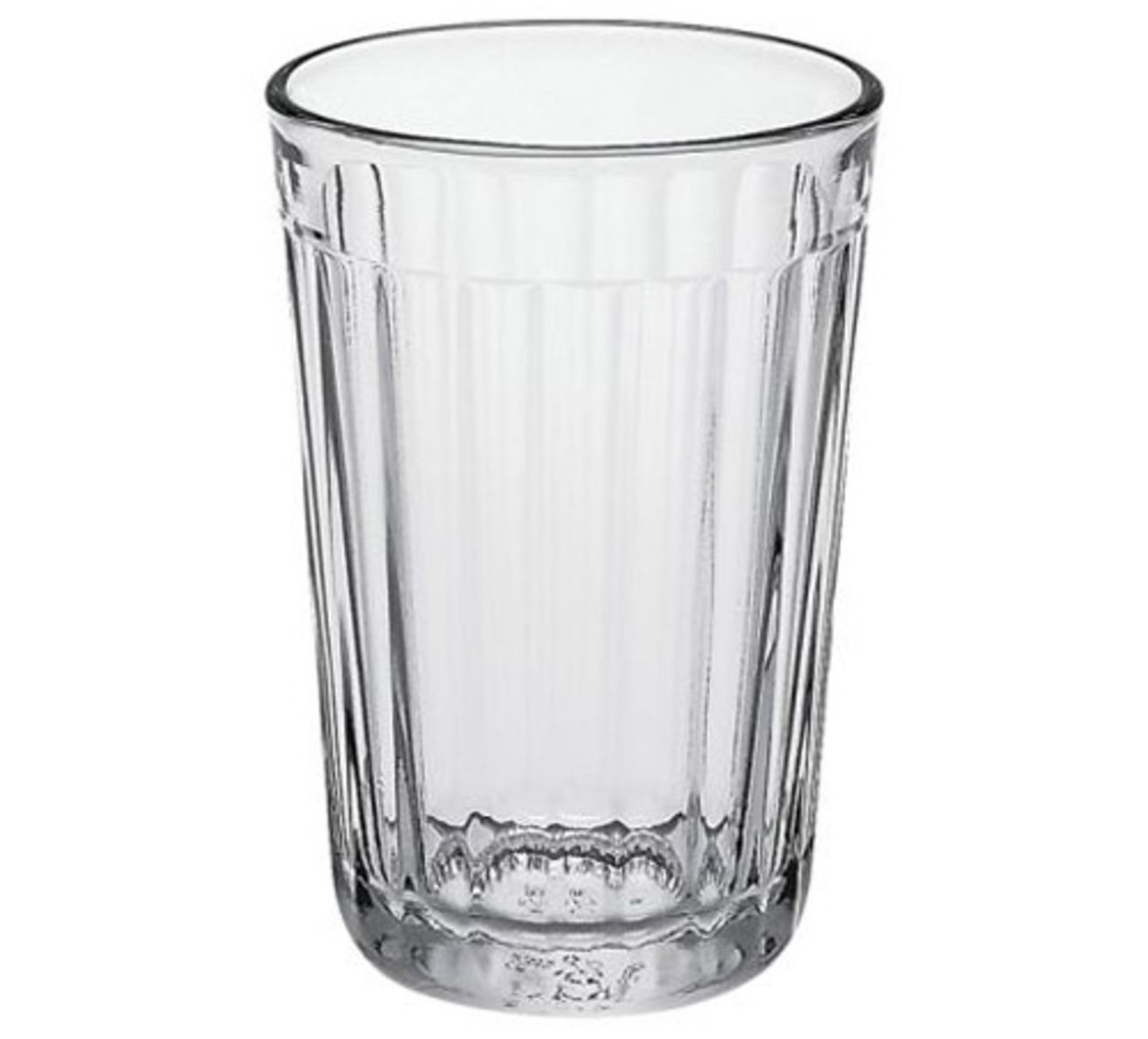 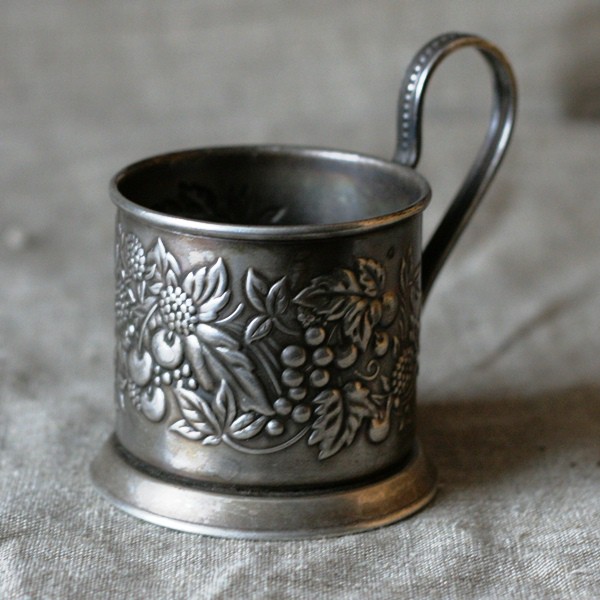 Запасные зубыМне очень любы -Длинны, востры,При еде шустры,Не кусать и не жевать,Только пищу подавать.
Сама не ем, а людей кормлю
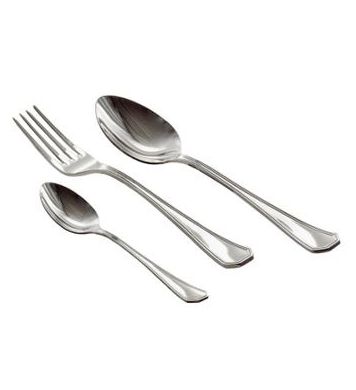 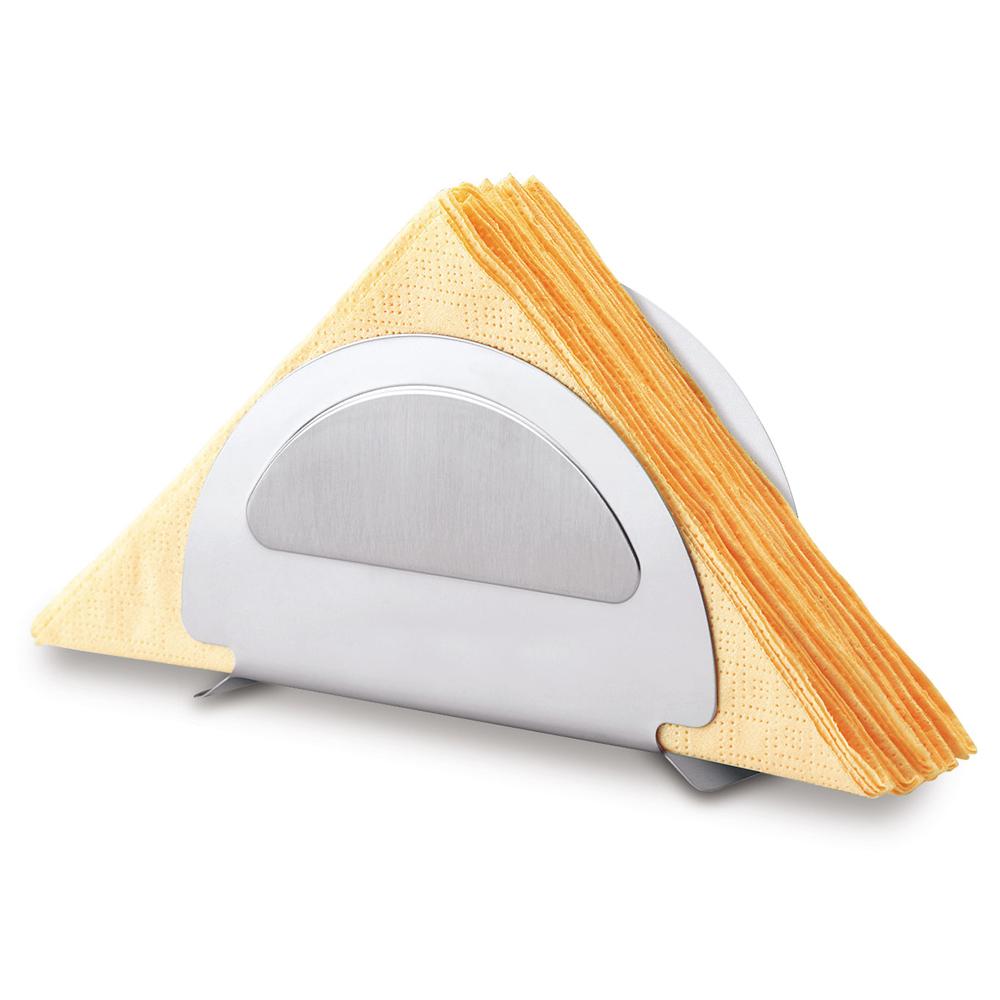 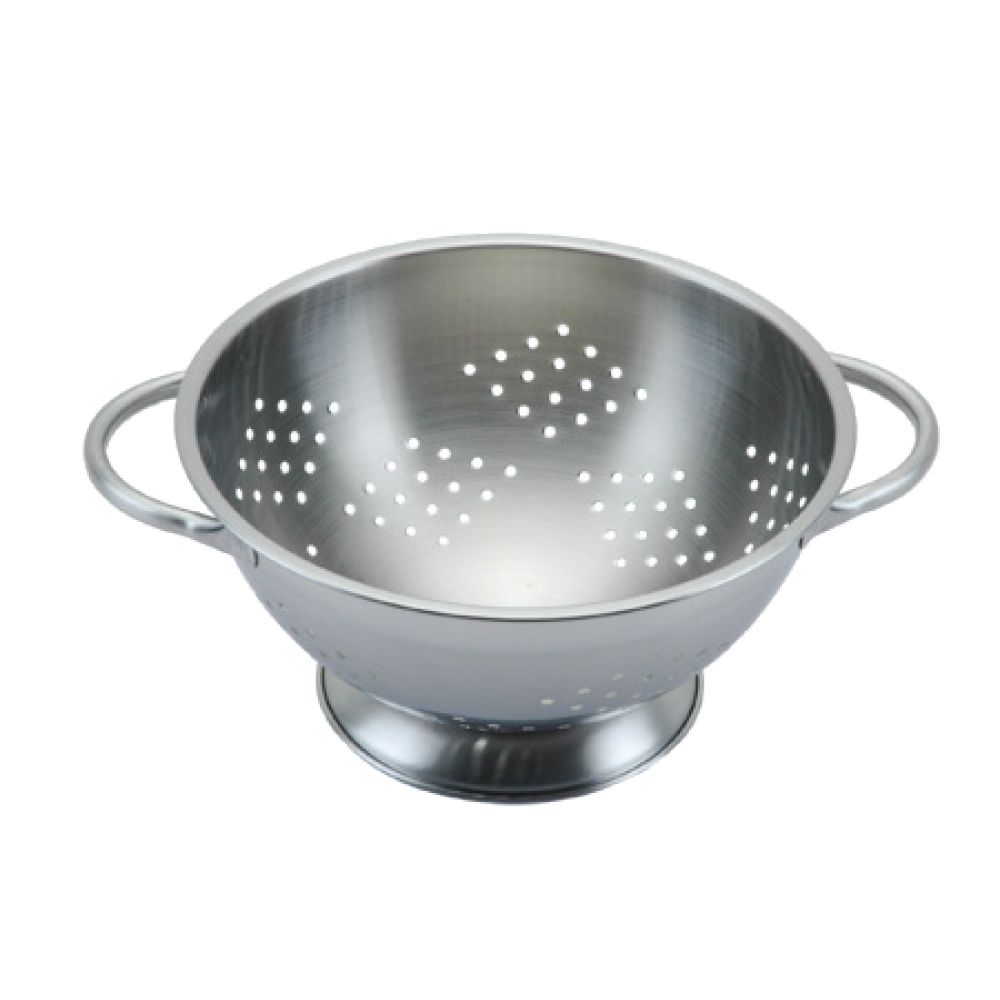 Новая посуда, а вся в дырках
Как назвать все эти предметы одним словом?
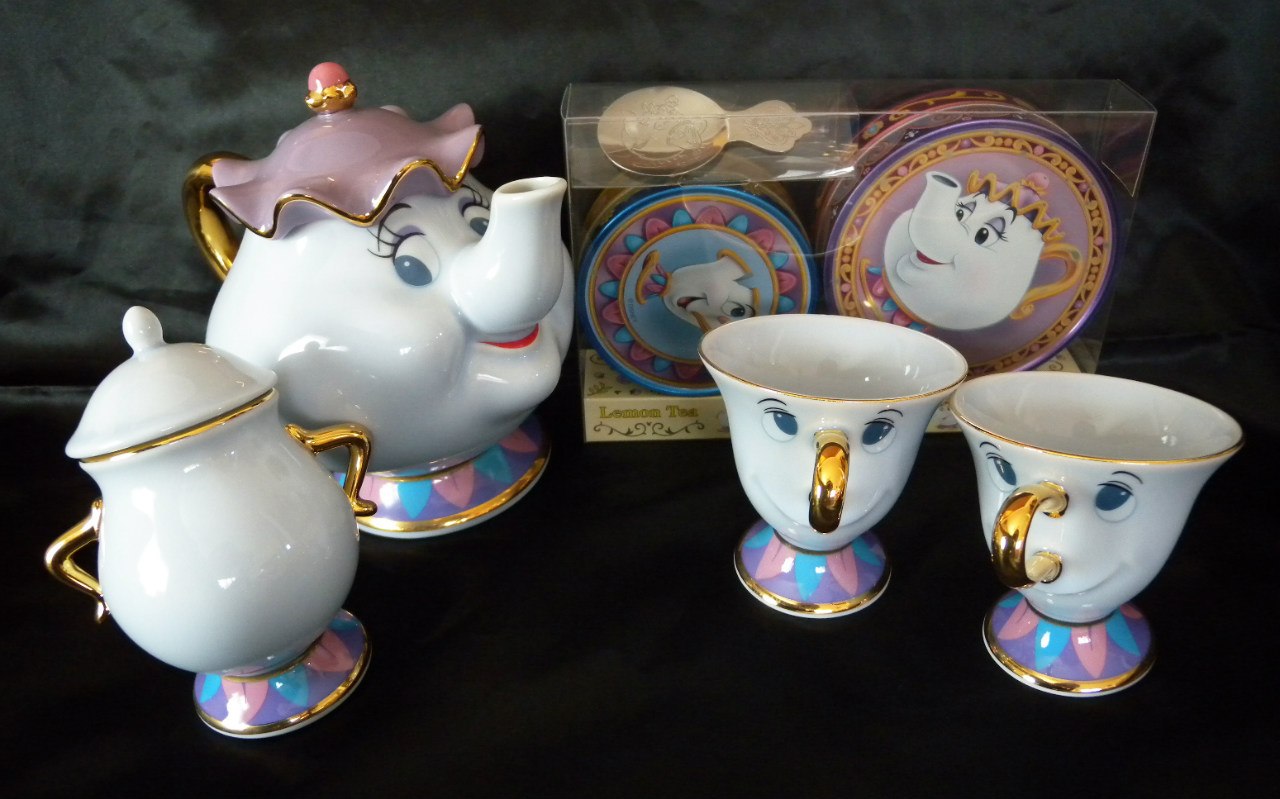 Посуда из которой мы кушаем  называется столовая
Посуда, в которой повара и наши мамы готовят еду называется кухонная
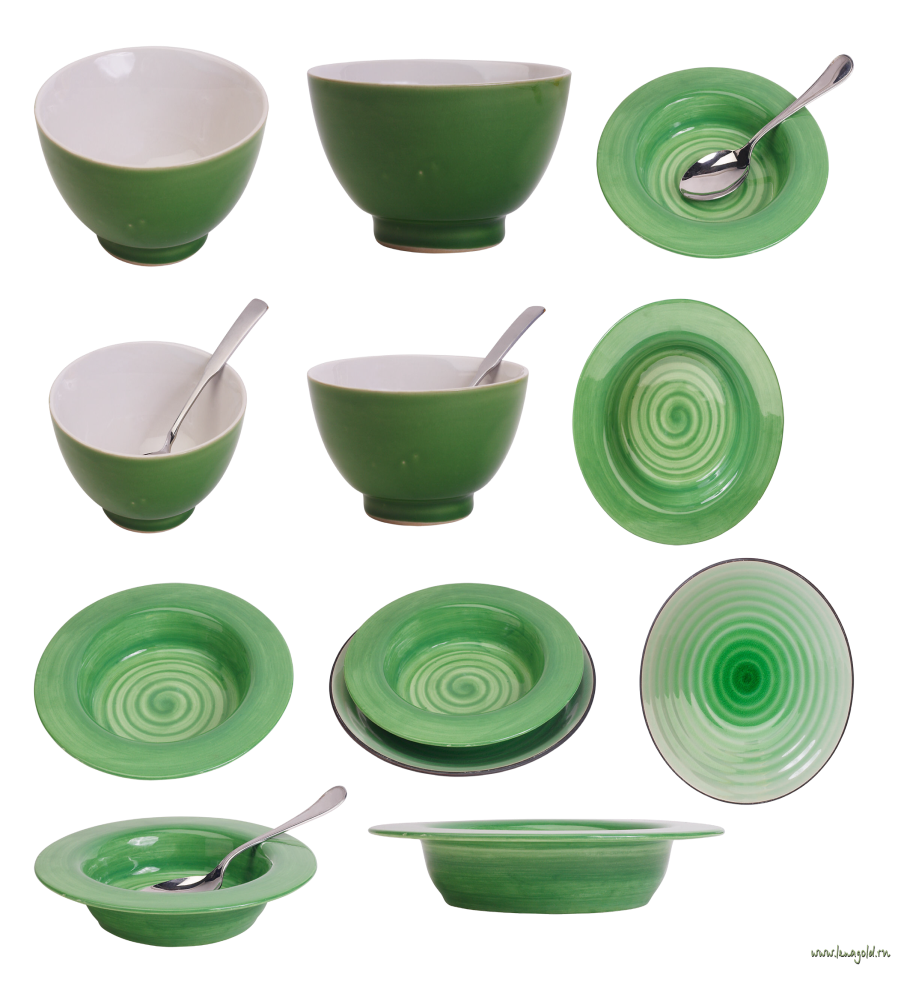 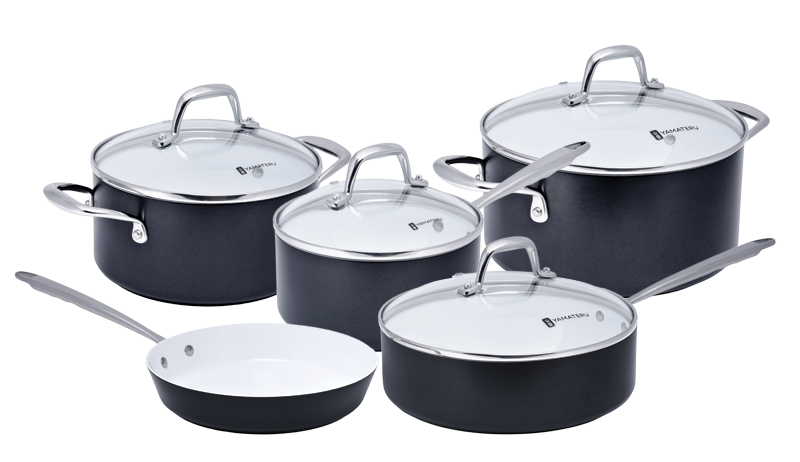 Чайный сервиз
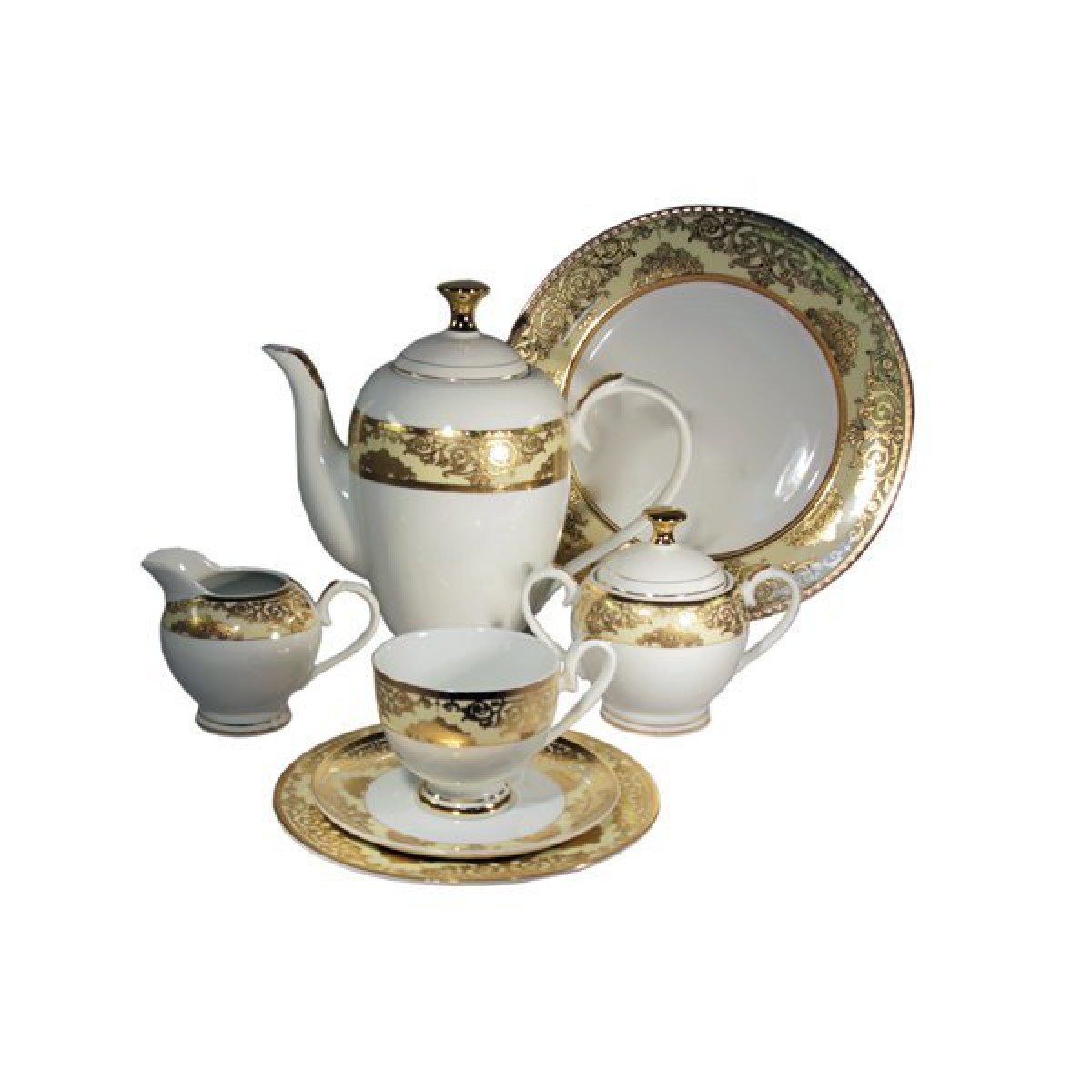 А сейчас все дети превращаются в чайников-ворчунов. Физкультминутка. «Я чайник-ворчун»
Я чайник-ворчун, хлопотун, сумасброд                шаги на месте
Я всем напоказ выставляю живот                         руки на поясе,
                                             			повороты туловища
                                             			вправо-влево
Я чай кипячу, клокочу и кричу:                         хлопки в ладоши
- Эй, люди, я с вами чай пить хочу                    прыжки на месте
Игра “Назови ласково”
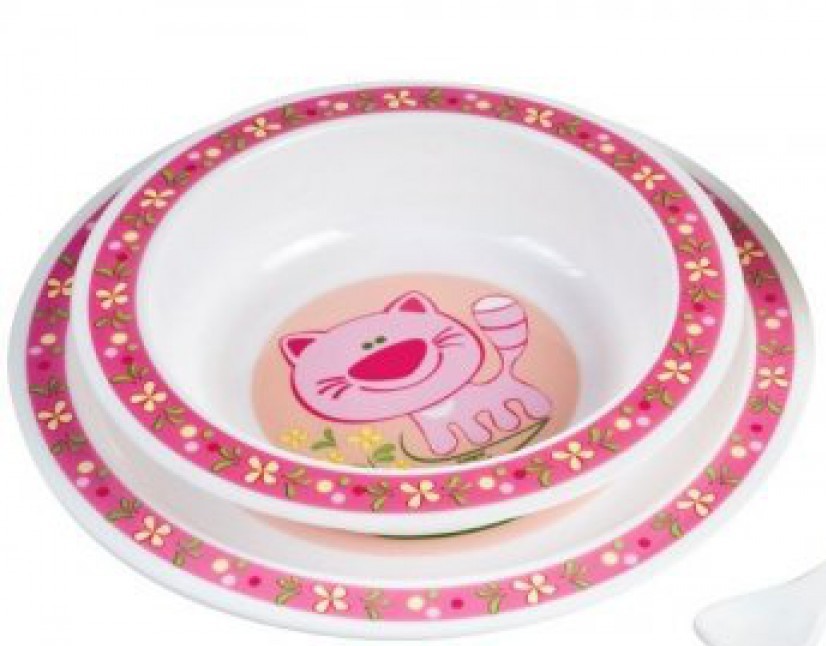 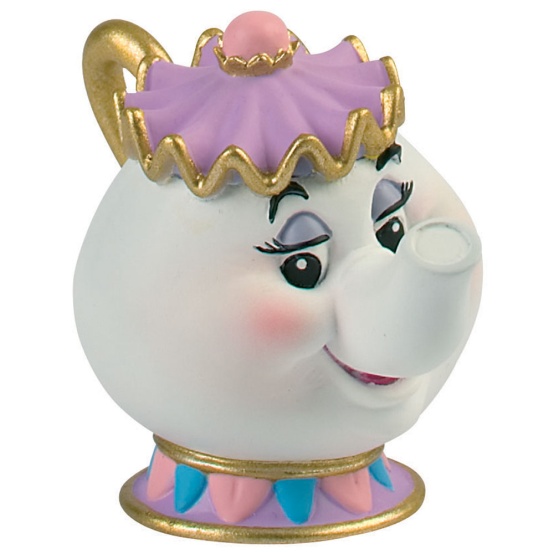 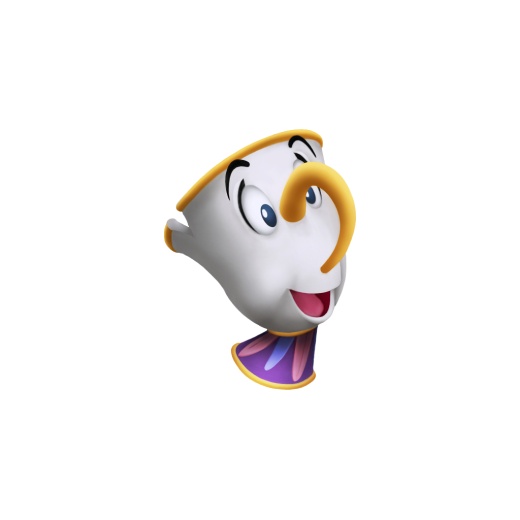 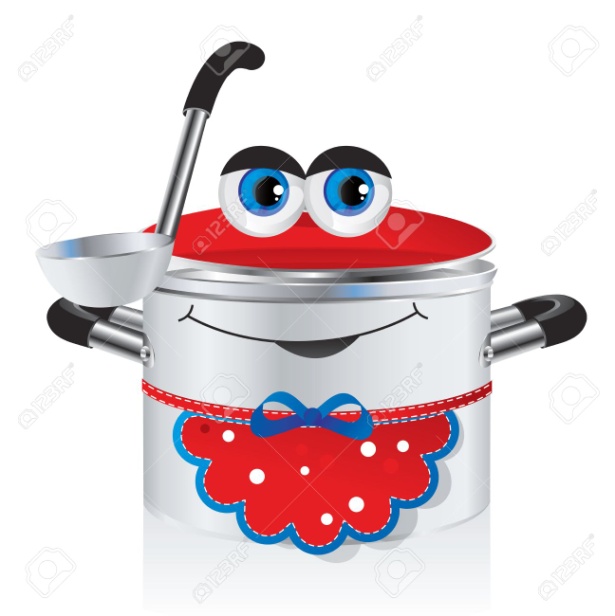 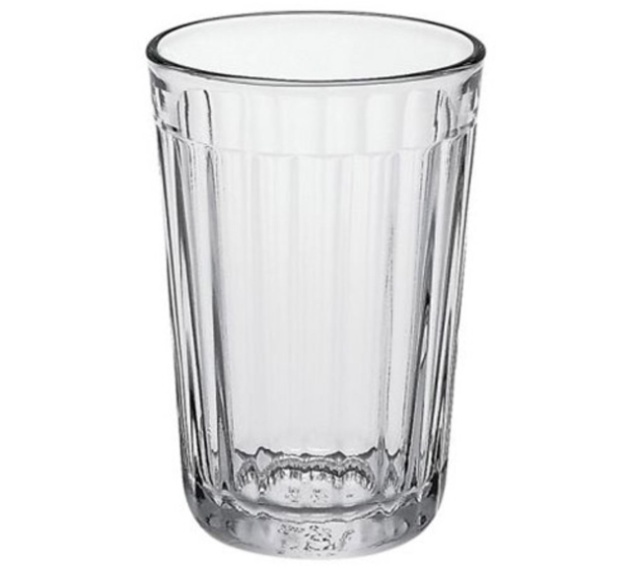 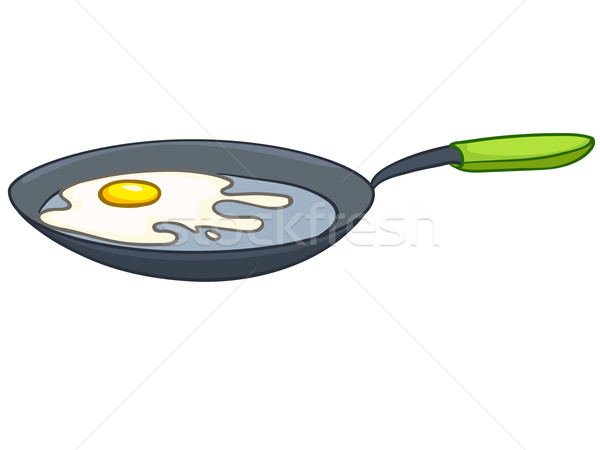 Игра  ”Что не так?”
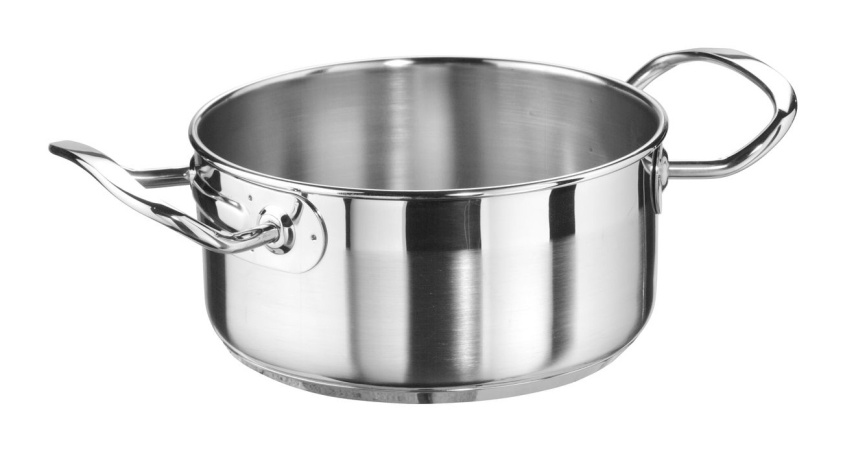 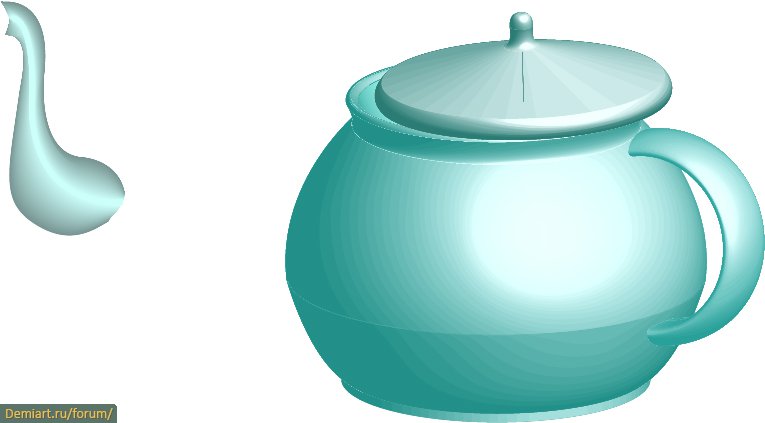 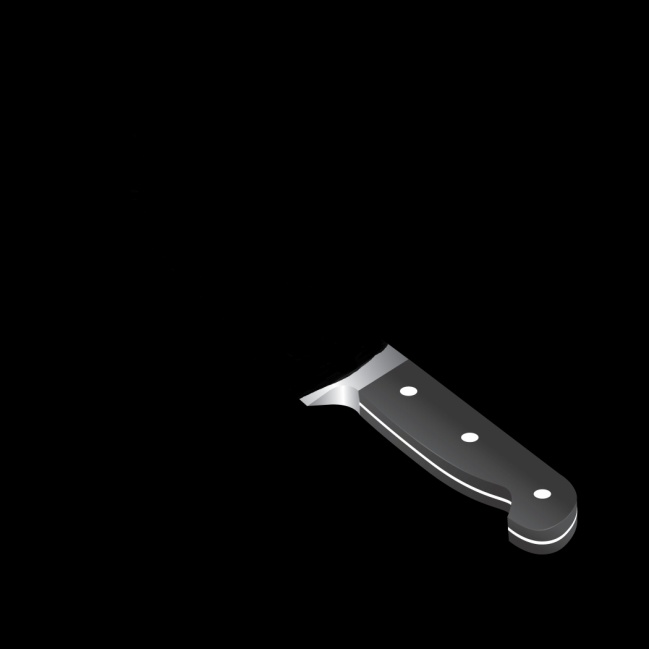 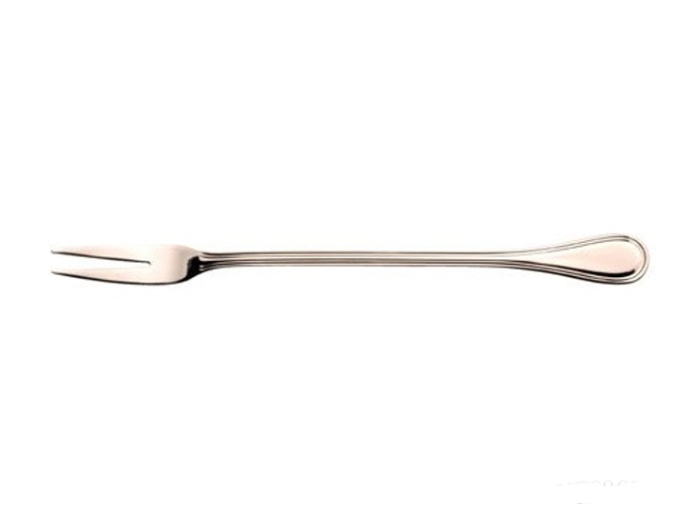 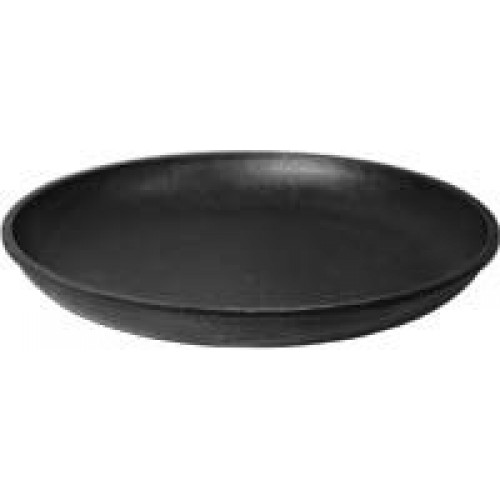